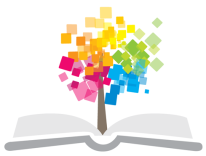 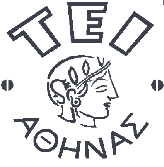 Ανοικτά Ακαδημαϊκά Μαθήματα στο ΤΕΙ Αθήνας
Προγραμματισμός και Εφαρμογές Η/Υ (Ε)
Ενότητα 2: Matlab Άσκηση 2
Δρ. Β.Χ. Μούσας, Αναπληρωτής Καθηγητής
Τμήμα Πολιτικών Μηχανικών Τ.Ε. και Μηχανικών Τοπογραφίας 
& Γεωπληροφορικής Τ.Ε.
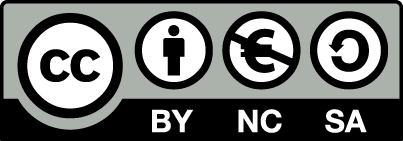 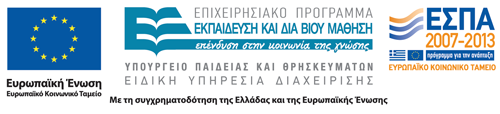 Εντολές σε Δομή Ακολουθίας 1/12
1
Εντολές σε Δομή Ακολουθίας 2/12
Δομή του Προγράμματος:
Διάβασμα/Είσοδος Δεδομένων.
Ο Η/Υ θα πρέπει πρώτα να μάθει τη τιμή του m (μοίρες) είτε σαν σταθερά ή ρωτώντας τον χρήστη, ώστε να μπορεί να υπολογίσει τα υπόλοιπα μεγέθη.
m = 30; ή m = input(' Dwste to megethos tis gwnias: ');
b = m/360 * 400; 
a = m/360 * 2*pi;
2
Εντολές σε Δομή Ακολουθίας 3/12
Αφού έχουν υπολογιστεί τα ακτίνια (a) μπορούμε να καλέσουμε τις έτοιμες συναρτήσεις της γλώσσας για τα τριγωνομετρικά μεγέθη.
t1 = sin(a); t2 = cos(a); t3 = tan(a);
Εμφάνιση/Έξοδος Αποτελεσμάτων. 
Εμφανίζουμε τα αποτελέσματα απλά:
disp('Apotelesmata: '); disp(t1); disp(t2); disp(t3);
Εμφανίζουμε τα αποτελέσματα με μορφοποίηση:
disp(sprintf(' HM=%g, SYN=%g, EF=%g ', t1, t2, t3))
Μπορείτε να δοκιμάσετε όλες τις εντολές στο Command Window και μετά να τις συγκεντρώσετε σε ένα πρόγραμμα με το όνομα: gwnies1.m
3
Εντολές σε Δομή Ακολουθίας 4/12
4
Εντολές σε Δομή Ακολουθίας 5/12
Μπορείτε να δοκιμάσετε τις εντολές στο Command Window και μετά να τις συγκεντρώσετε σε ένα πρόγραμμα με το όνομα: thermokrasies1.m
Όταν θα εκτελείται το πρόγραμμα θα πρέπει να εμφανίζεται ο παρακάτω διάλογος:
>> thermokrasies1 
Dwse ti thermokrasia se bathmous Kelsiou: 36.6 
Oi 36.6 bathmoi Kelsiou einai 97.88 bahmoi Farhenheit
Γράψτε τις εντολές που χρησιμοποιήσατε: 
______________________________________________________________________________________________________
___________________________________________________
5
Εντολές σε Δομή Ακολουθίας 6/12
6
Εντολές σε Δομή Ακολουθίας 7/12
Όταν θα εκτελείται το πρόγραμμα θα πρέπει να εμφανίζεται ο παρακάτω διάλογος:
>> apostasi1 
Dwse to X tou Simeiou A: 10
Dwse to Y tou Simeiou A: 3 
Dwse to X tou Simeiou B: 13 
Dwse to Y tou Simeiou B: 7 
H Apostasi A-B einai: 5
Γράψτε τις εντολές που χρησιμοποιήσατε:
___________________________________________________________  
___________________________________________________________ 
___________________________________________________________
7
Εντολές σε Δομή Ακολουθίας 8/12
8
Εντολές σε Δομή Ακολουθίας 9/12
Όταν θα εκτελείται το πρόγραμμα θα πρέπει να εμφανίζεται ο παρακάτω διάλογος:
>> polikes1 
Dwse ti Tetmimeni X: 4 
Dwse ti Tetagmeni Y: 3 
Oi Polikes Syntetagmenes einai: R= 5 & F= 36.87(moires)
Γράψτε τις εντολές που χρησιμοποιήσατε: 
_________________________________________________ 
_________________________________________________
_________________________________________________
_________________________________________________
9
Εντολές σε Δομή Ακολουθίας 10/12
Μέρος Γ) Εκτέλεση προγραμμάτων & Συμπλήρωση Πινάκων με Αποτελέσματα
Να εκτελεστούν τα τρία προγράμματα του Μέρους Β για τα παρακάτω δεδομένα και να συμπληρωθούν οι πίνακες:
Μετατροπή Θερμοκρασίας
10
Εντολές σε Δομή Ακολουθίας 11/12
Απόσταση 2 Σημείων
Μετατροπή Συντεταγμένων
11
Εντολές σε Δομή Ακολουθίας 12/12
Χρησιμοποιήστε για τη καταγραφή των αποτελεσμάτων την εντολή: 
>>diary on 
Σταματήστε τη καταγραφή όταν τελειώσετε δίνοντας την εντολή: 
>>diary off 
Να ελέγξετε τις περιπτώσεις όπου τα αποτελέσματα δεν ήταν τα αναμενόμενα. Σημειώστε τα με ένα αστερίσκο (*) και δώστε παρακάτω μια ερμηνεία για τα λάθη/διαφορές που βλέπετε. 
(*) 
Τέλος, να μεταφέρετε όλα τα .m αρχεία και τα diary στο USB Flash που έχετε μαζί σας.
12
Τέλος Ενότητας
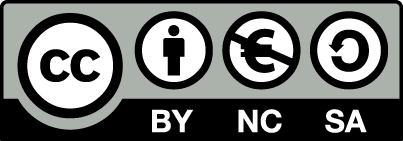 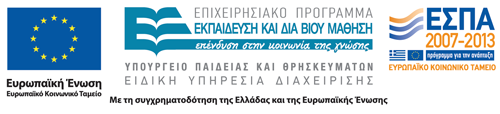 Σημειώματα
Σημείωμα Αναφοράς
Copyright Τεχνολογικό Εκπαιδευτικό Ίδρυμα Αθήνας, Βασίλειος Μούσας 2014. Βασίλειος Μούσας. «Προγραμματισμός και Εφαρμογές Η/Υ. Ενότητα 2: Matlab Άσκηση 2». Έκδοση: 1.0. Αθήνα 2014. Διαθέσιμο από τη δικτυακή διεύθυνση: ocp.teiath.gr.
Σημείωμα Αδειοδότησης
Το παρόν υλικό διατίθεται με τους όρους της άδειας χρήσης Creative Commons Αναφορά, Μη Εμπορική Χρήση Παρόμοια Διανομή 4.0 [1] ή μεταγενέστερη, Διεθνής Έκδοση.   Εξαιρούνται τα αυτοτελή έργα τρίτων π.χ. φωτογραφίες, διαγράμματα κ.λ.π., τα οποία εμπεριέχονται σε αυτό. Οι όροι χρήσης των έργων τρίτων επεξηγούνται στη διαφάνεια  «Επεξήγηση όρων χρήσης έργων τρίτων». 
Τα έργα για τα οποία έχει ζητηθεί άδεια  αναφέρονται στο «Σημείωμα  Χρήσης Έργων Τρίτων».
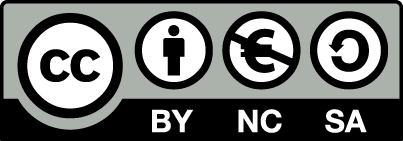 [1] http://creativecommons.org/licenses/by-nc-sa/4.0/ 
Ως Μη Εμπορική ορίζεται η χρήση:
που δεν περιλαμβάνει άμεσο ή έμμεσο οικονομικό όφελος από την χρήση του έργου, για το διανομέα του έργου και αδειοδόχο
που δεν περιλαμβάνει οικονομική συναλλαγή ως προϋπόθεση για τη χρήση ή πρόσβαση στο έργο
που δεν προσπορίζει στο διανομέα του έργου και αδειοδόχο έμμεσο οικονομικό όφελος (π.χ. διαφημίσεις) από την προβολή του έργου σε διαδικτυακό τόπο
Ο δικαιούχος μπορεί να παρέχει στον αδειοδόχο ξεχωριστή άδεια να χρησιμοποιεί το έργο για εμπορική χρήση, εφόσον αυτό του ζητηθεί.
Επεξήγηση όρων χρήσης έργων τρίτων
Δεν επιτρέπεται η επαναχρησιμοποίηση του έργου, παρά μόνο εάν ζητηθεί εκ νέου άδεια από το δημιουργό.
©
διαθέσιμο με άδεια CC-BY
Επιτρέπεται η επαναχρησιμοποίηση του έργου και η δημιουργία παραγώγων αυτού με απλή αναφορά του δημιουργού.
διαθέσιμο με άδεια CC-BY-SA
Επιτρέπεται η επαναχρησιμοποίηση του έργου με αναφορά του δημιουργού, και διάθεση του έργου ή του παράγωγου αυτού με την ίδια άδεια.
διαθέσιμο με άδεια CC-BY-ND
Επιτρέπεται η επαναχρησιμοποίηση του έργου με αναφορά του δημιουργού. 
Δεν επιτρέπεται η δημιουργία παραγώγων του έργου.
διαθέσιμο με άδεια CC-BY-NC
Επιτρέπεται η επαναχρησιμοποίηση του έργου με αναφορά του δημιουργού. 
Δεν επιτρέπεται η εμπορική χρήση του έργου.
Επιτρέπεται η επαναχρησιμοποίηση του έργου με αναφορά του δημιουργού
και διάθεση του έργου ή του παράγωγου αυτού με την ίδια άδεια.
Δεν επιτρέπεται η εμπορική χρήση του έργου.
διαθέσιμο με άδεια CC-BY-NC-SA
διαθέσιμο με άδεια CC-BY-NC-ND
Επιτρέπεται η επαναχρησιμοποίηση του έργου με αναφορά του δημιουργού.
Δεν επιτρέπεται η εμπορική χρήση του έργου και η δημιουργία παραγώγων του.
διαθέσιμο με άδεια 
CC0 Public Domain
Επιτρέπεται η επαναχρησιμοποίηση του έργου, η δημιουργία παραγώγων αυτού και η εμπορική του χρήση, χωρίς αναφορά του δημιουργού.
Επιτρέπεται η επαναχρησιμοποίηση του έργου, η δημιουργία παραγώγων αυτού και η εμπορική του χρήση, χωρίς αναφορά του δημιουργού.
διαθέσιμο ως κοινό κτήμα
χωρίς σήμανση
Συνήθως δεν επιτρέπεται η επαναχρησιμοποίηση του έργου.
Διατήρηση Σημειωμάτων
Οποιαδήποτε αναπαραγωγή ή διασκευή του υλικού θα πρέπει να συμπεριλαμβάνει:
το Σημείωμα Αναφοράς
το Σημείωμα Αδειοδότησης
τη δήλωση Διατήρησης Σημειωμάτων
το Σημείωμα Χρήσης Έργων Τρίτων (εφόσον υπάρχει)
μαζί με τους συνοδευόμενους υπερσυνδέσμους.
Χρηματοδότηση
Το παρόν εκπαιδευτικό υλικό έχει αναπτυχθεί στo πλαίσιo του εκπαιδευτικού έργου του διδάσκοντα.
Το έργο «Ανοικτά Ακαδημαϊκά Μαθήματα στο ΤΕΙ Αθήνας» έχει χρηματοδοτήσει μόνο την αναδιαμόρφωση του εκπαιδευτικού υλικού. 
Το έργο υλοποιείται στο πλαίσιο του Επιχειρησιακού Προγράμματος «Εκπαίδευση και Δια Βίου Μάθηση» και συγχρηματοδοτείται από την Ευρωπαϊκή Ένωση (Ευρωπαϊκό Κοινωνικό Ταμείο) και από εθνικούς πόρους.
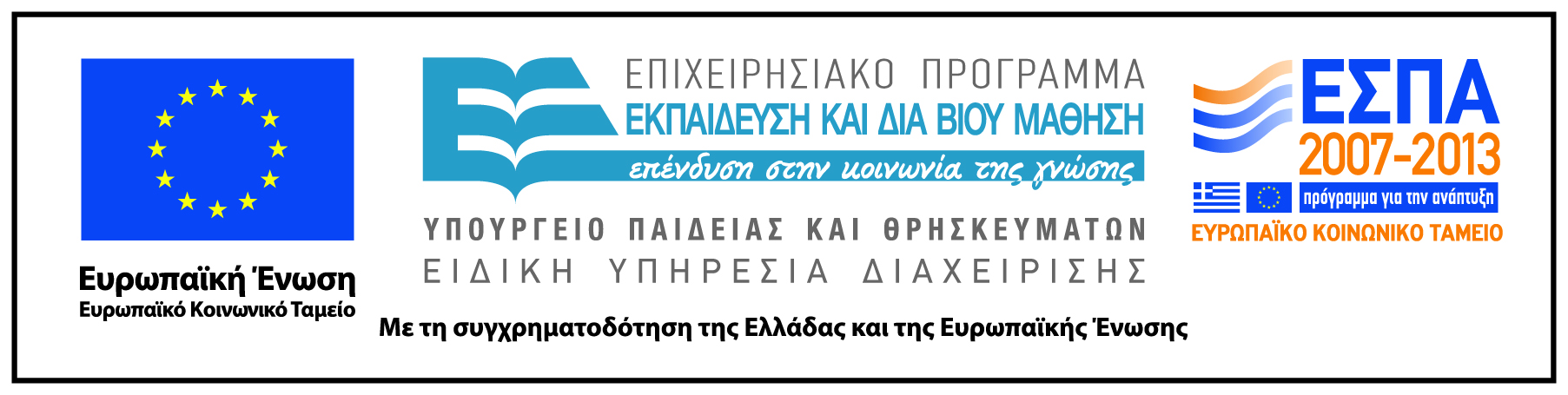